Nuestra Comunidad
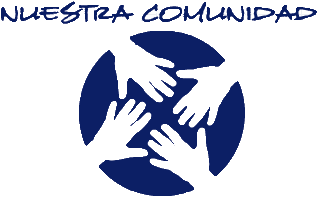 Emily Gordon
Hallie Hughes
Marcela Zablah
“Haciendo El Salvador Más Seguro”
“Making El Salvador Safer”
[Speaker Notes: Emily]
What is Development?
“Development should be synonymous with quality of life”
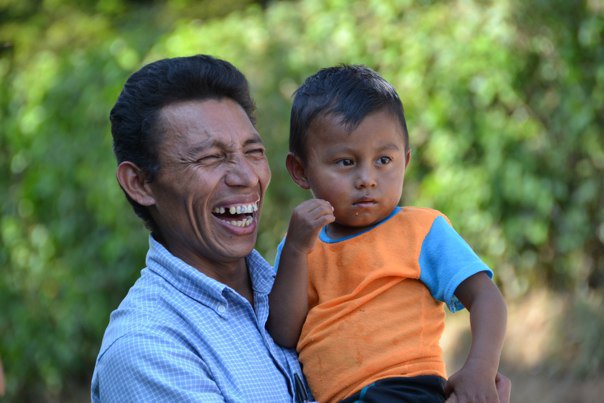 “A good quality of life means not only having your basic needs met, but living life free from disease, hunger, and corruption”
[Speaker Notes: Hallie]
Basic Information About El Salvador
Population: 6,071,774
Total Area: 21,041 Sq Km
Location: Bordered by the Pacific Ocean, Guatemala and Honduras
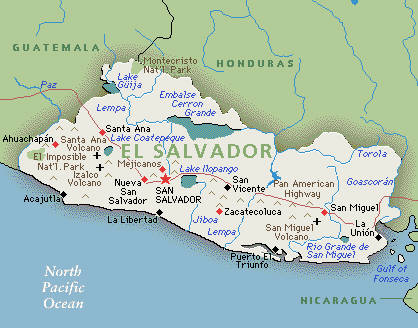 [Speaker Notes: Marcela]
Biggest Issues
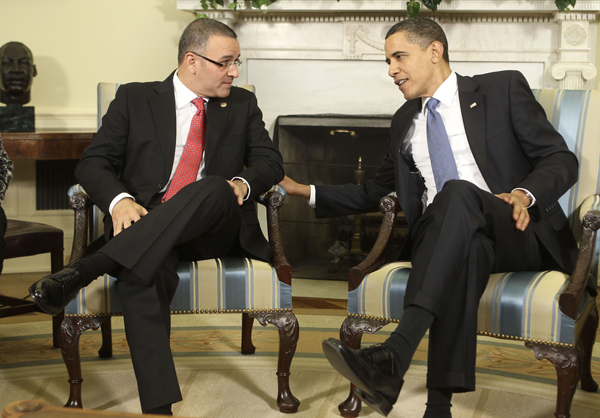 Economy

Crime Rates
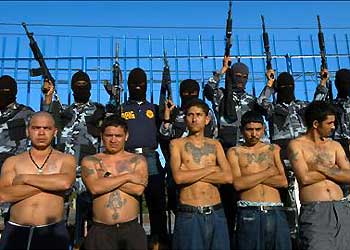 [Speaker Notes: Emily]
Economy
[Speaker Notes: Hallie]
Crime
There are 14 murders per day on average in El Salvador.
[Speaker Notes: Marcela]
How Crime affects Development
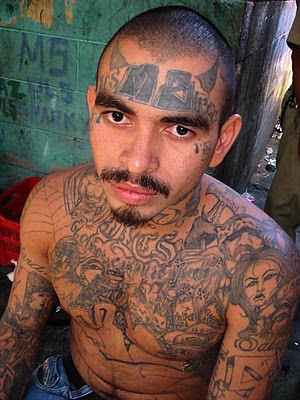 Waste of human & social capital

Economic effects

Government distrust
[Speaker Notes: Emily]
“Nuestra Comunidad”
We would like to build a community center that will offer programs for both youth and adults


Community-based effort to combat violence and provide an alternative to gang life
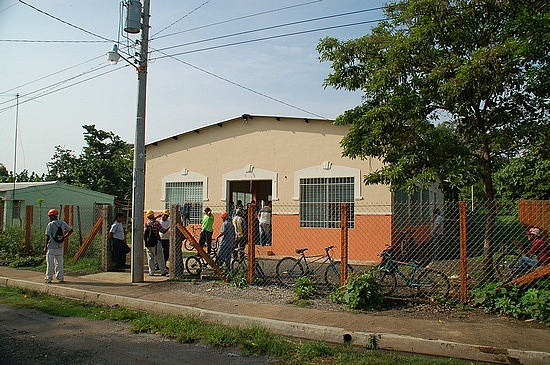 [Speaker Notes: Hallie]
Our Mission
To promote social cohesion
Reduce the risk factors of juvenile violence
Offer a safe space where youth and adults can feel at home
Increase opportunities
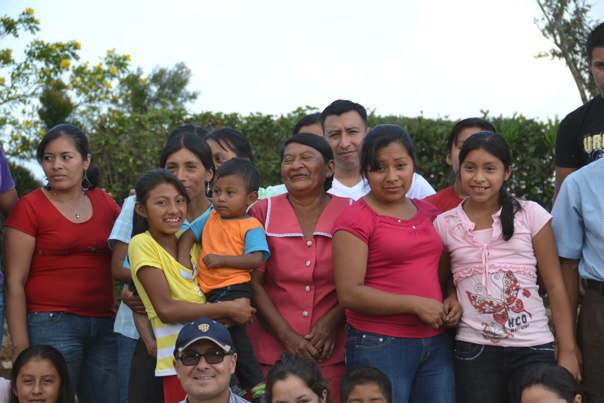 [Speaker Notes: Marcela]
Potential Partners
Global Financial Education Program
Magicians Without Borders
Soccer Without Borders
Un Techo Para Mi Pais
Simply Help
USAID
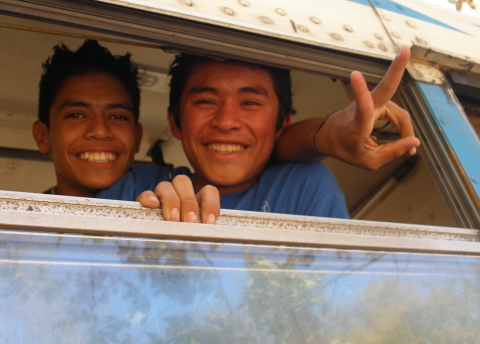 [Speaker Notes: Emily]
Programming- Youth
Educational and fun after-school activities
Vocational Training
Rewards Program – Incentive to save
A safe place to be, and an outlet from gang violence
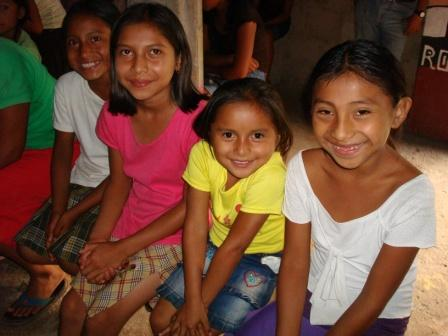 [Speaker Notes: Hallie]
Programming- Adults
Vocational Training
English Language, Computer Skills, etc.
Financial Education
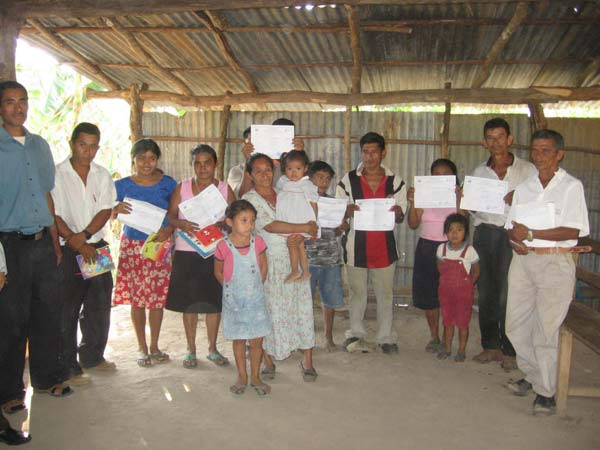 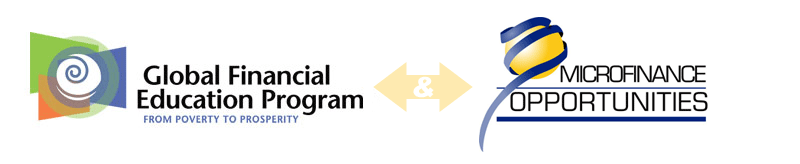 [Speaker Notes: Marcela]
Volunteers/Staffing
Permanent Director
Highschool and University Volunteers
Internship Opportunities
Local Staff Members
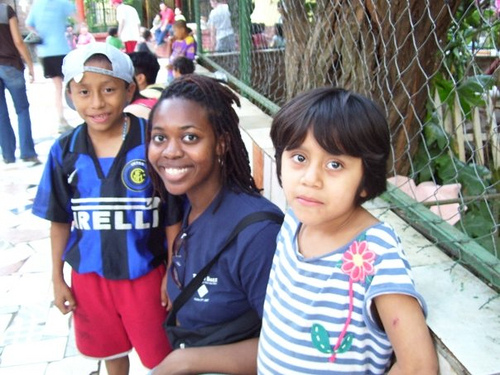 [Speaker Notes: Emily]
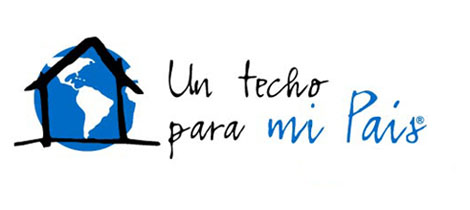 Location
On the ground research
Partnership with Un Techo Para Mi Pais in choosing a location
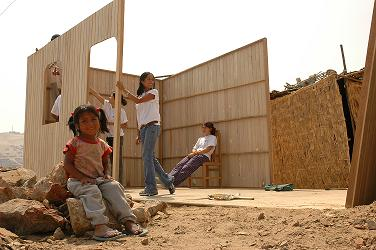 [Speaker Notes: Hallie]
Budget
Tentative Budget:
Construction of Building: $1,500
Salaries: Security Guards (2): $750/month
Educational/Financial Curriculum: $100
Sports Equipment: $0
Computers: $0
Maintenance Fund: $0
Total Start-Up: $10,600.00
Total Annual Costs: $9,000.00
[Speaker Notes: Marcela]
Timeline for Future
1) Summer 2011- Research & Location Picking
3) Spring 2012- Opening of the Center, Start of Programming
2) Fall 2011- Construction of Community Center
4) Summer 2012-onwards- Community Center will be running, we will be improving and adding programming
[Speaker Notes: Emily]
Phase 1- Research
Finding Location
Partnering Local University
Recruit Volunteers
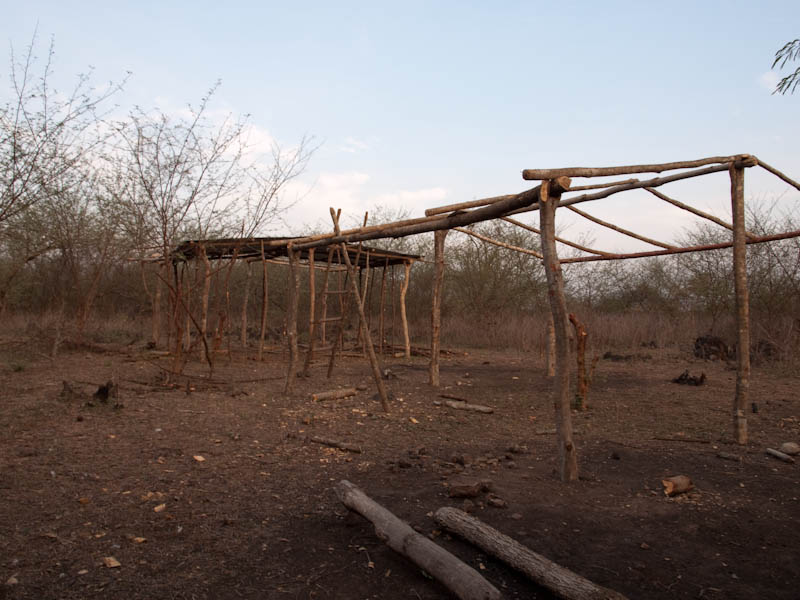 [Speaker Notes: Hallie]
Phase 2- Preparation
Construction of building
Find teachers
Build trust and relationship with the community
Prepare programs
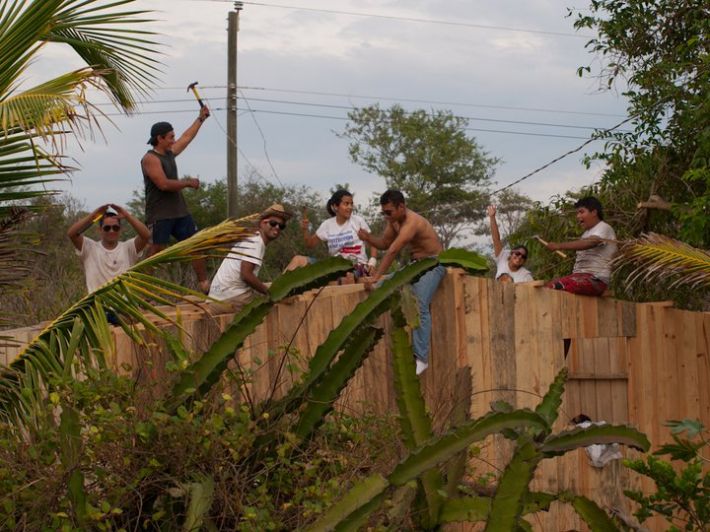 [Speaker Notes: Marcela]
Phase 3- Implementation
Start classes
Increase participation
Activities with other programs
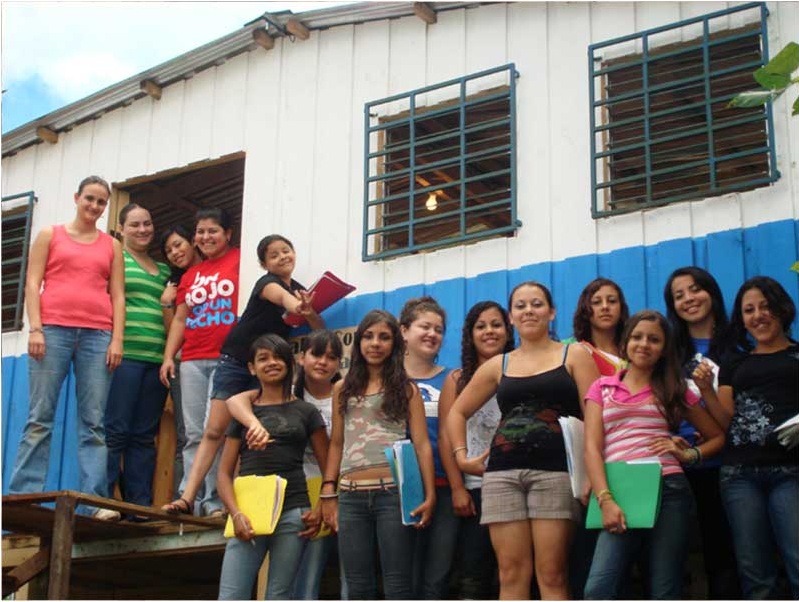 [Speaker Notes: Emily]
Phase 4- Revision & Expansion
Remittances
Future Peace Projects
Ex-Gang Member Visit
Awareness Campaigns
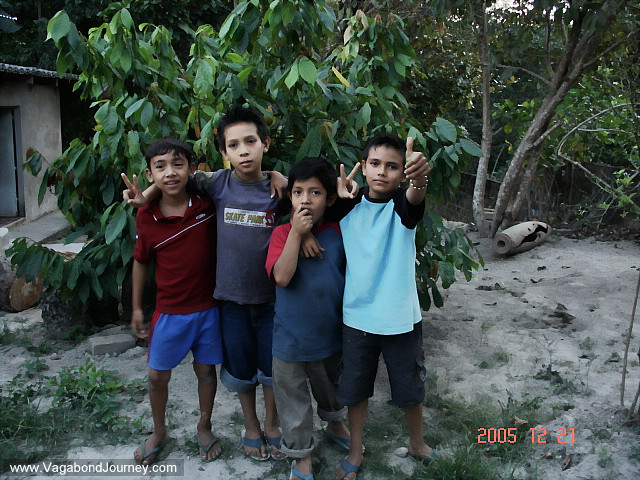 [Speaker Notes: Hallie]
Conclusion
We hope our Community Center will combat violence and reduce gang participation, while teaching a community valuable skills in hopes of a better future.
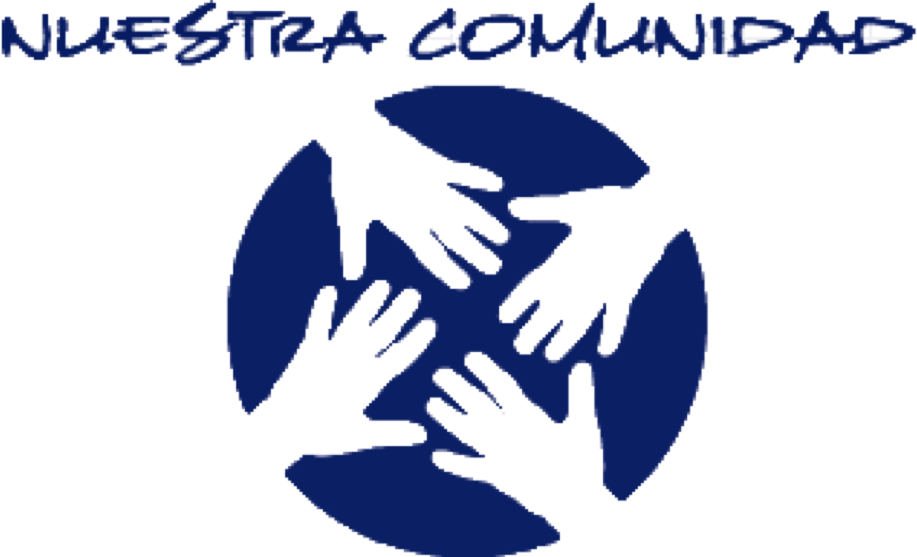 [Speaker Notes: Marcela]
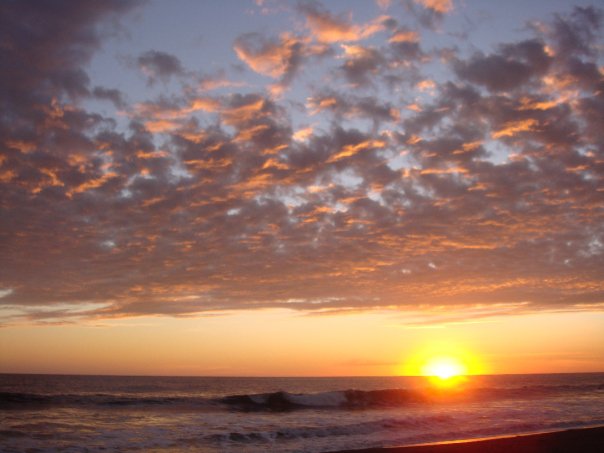 Questions?